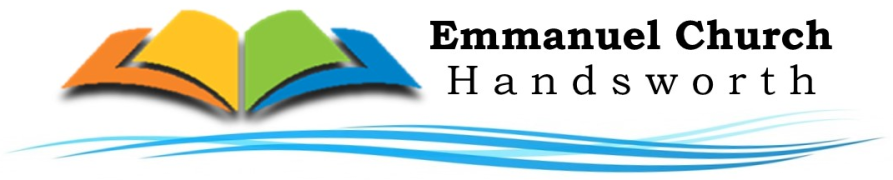 Bible reading 
Luke (ਲੂਕਾ) 24:50-53 & 
Acts (ਰਸੂਲਾਂ ਦੇ ਕਰਤੱਬ) 1:9-12
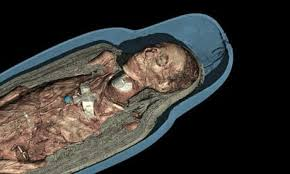 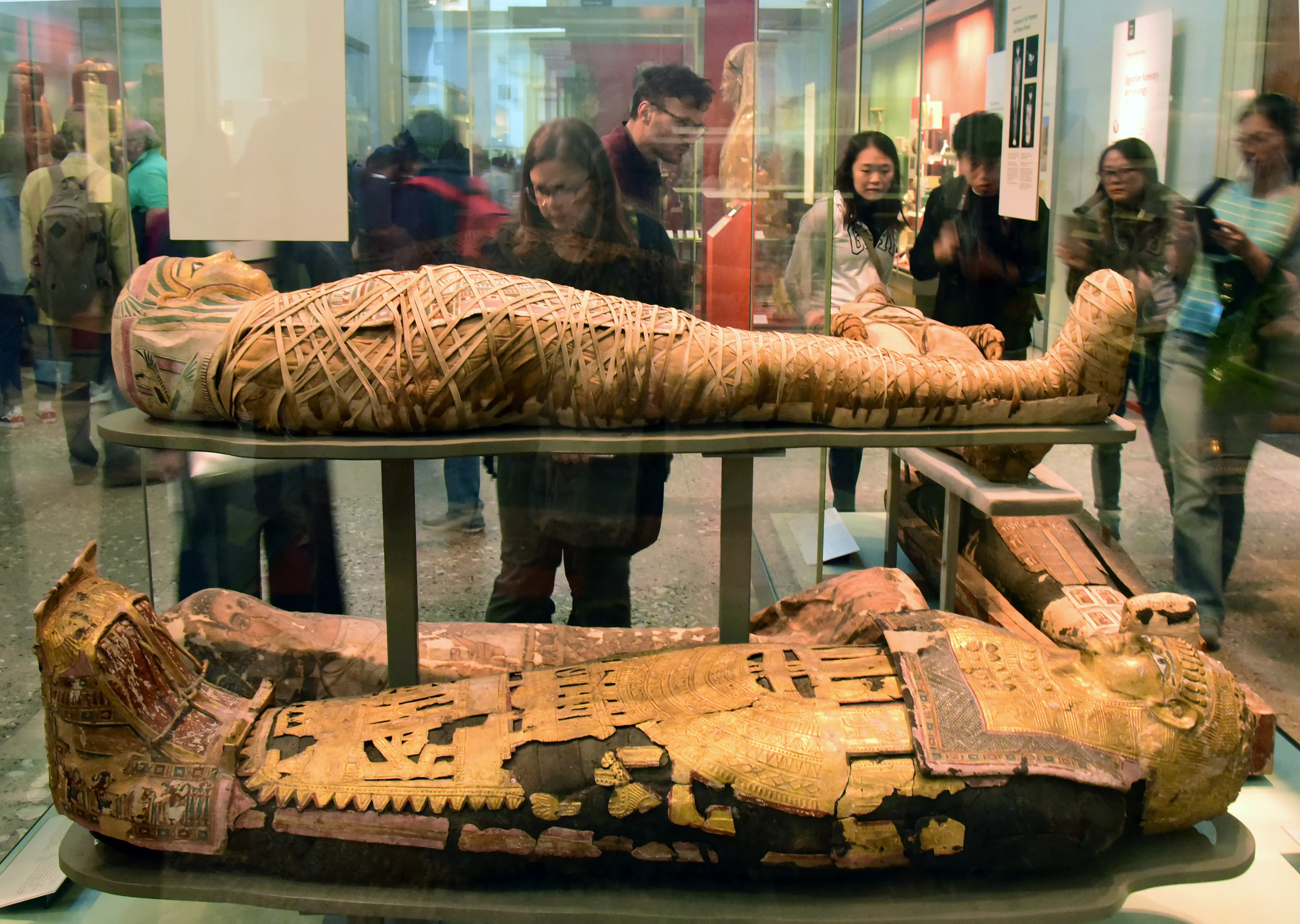 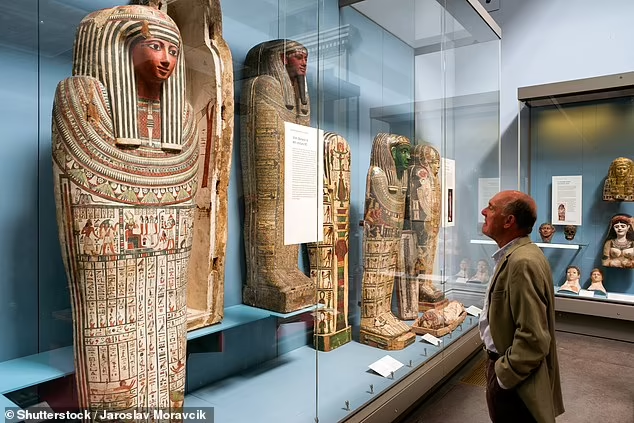 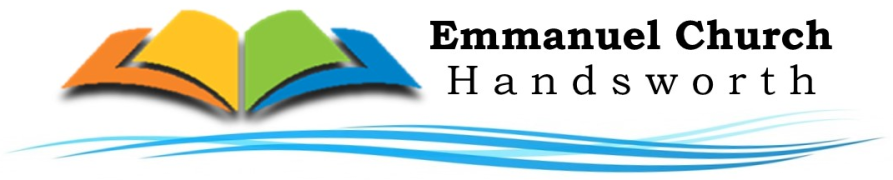 (1) The Ascension described(Luke 24:50-53 & Acts 1:9-12)

(2) The significance of the Ascension of Christ
 
 	Jesus’ ascension shows Christ received glory and honour 	that had not been His before (Eph 1:20-21, John 17:5, Rev 5)

 	Jesus’ ascension means we have an intercessor in heaven 
	(1 John 2:1)

 	Jesus’ ascension means we can enter the very presence 	of God (Hebrews 10:19-20)
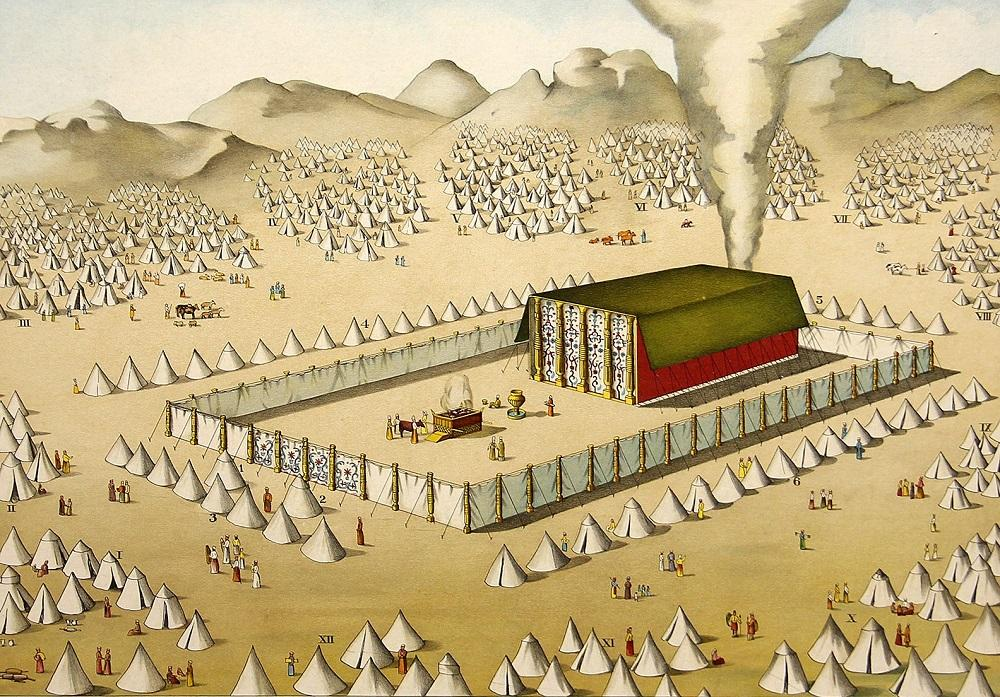 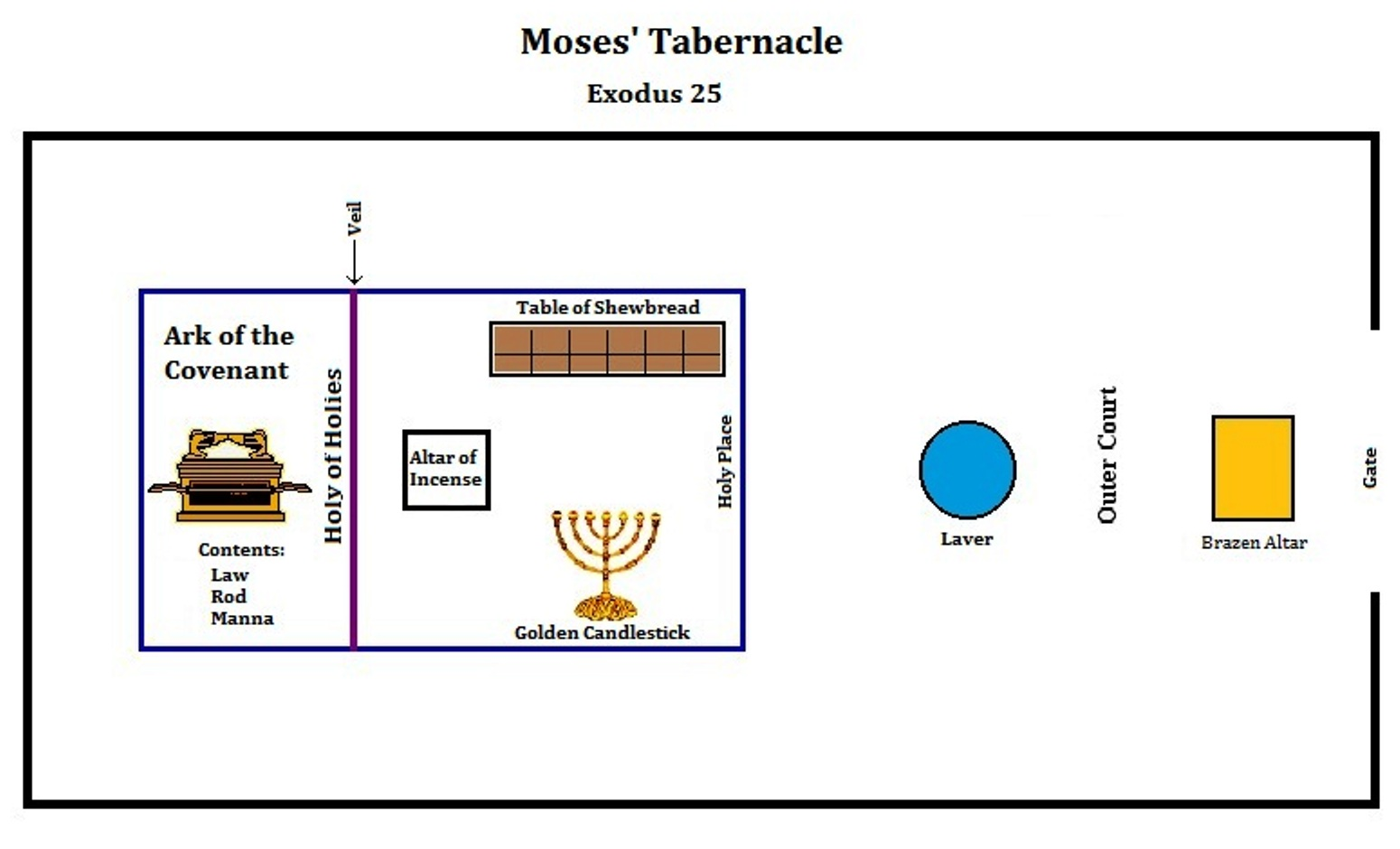 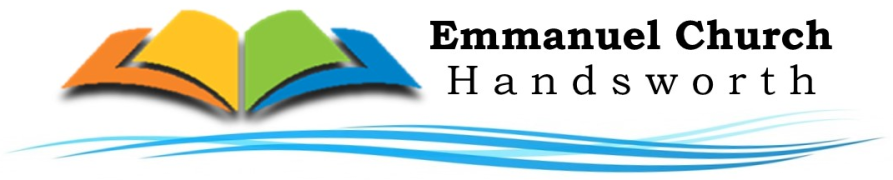 (2) The significance of the Ascension of Christ
 
 	Jesus’ ascension shows Christ received glory and honour 	that had not been His before (Eph 1:20-21, John 17:5, Rev 5)

 	Jesus’ ascension means we have an intercessor in heaven 
	(1 John 2:1)

 	Jesus’ ascension means we can enter the very presence 	of God (Hebrews 10:19-20)

 	Jesus’ ascension climaxes with Christ being seated at 	God’s right hand (Ephesians 1:20, Hebrews 1:3, 1 Peter 3:29)

 	Jesus’ ascension is something we can identify with (Eph 2:6)